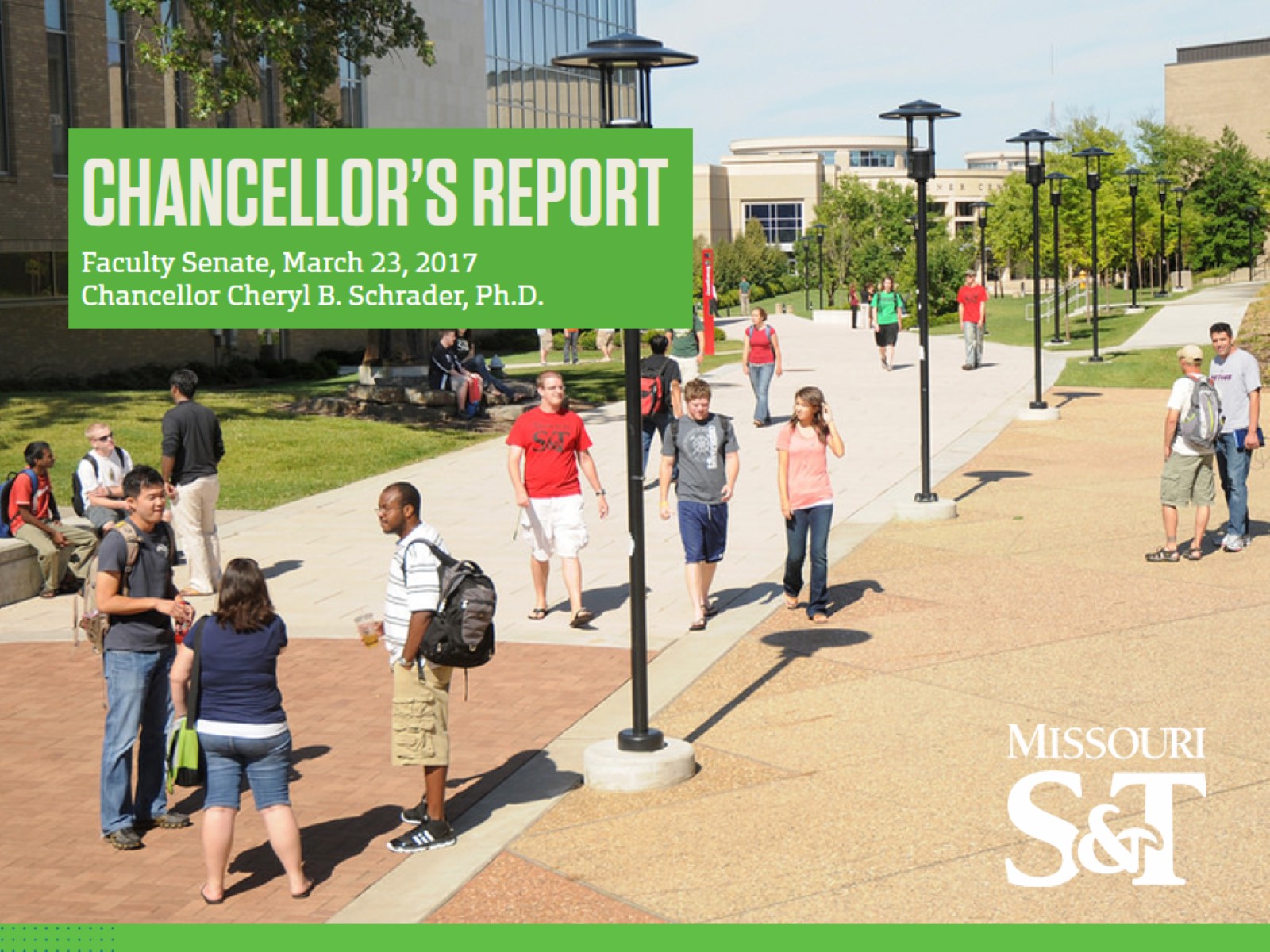 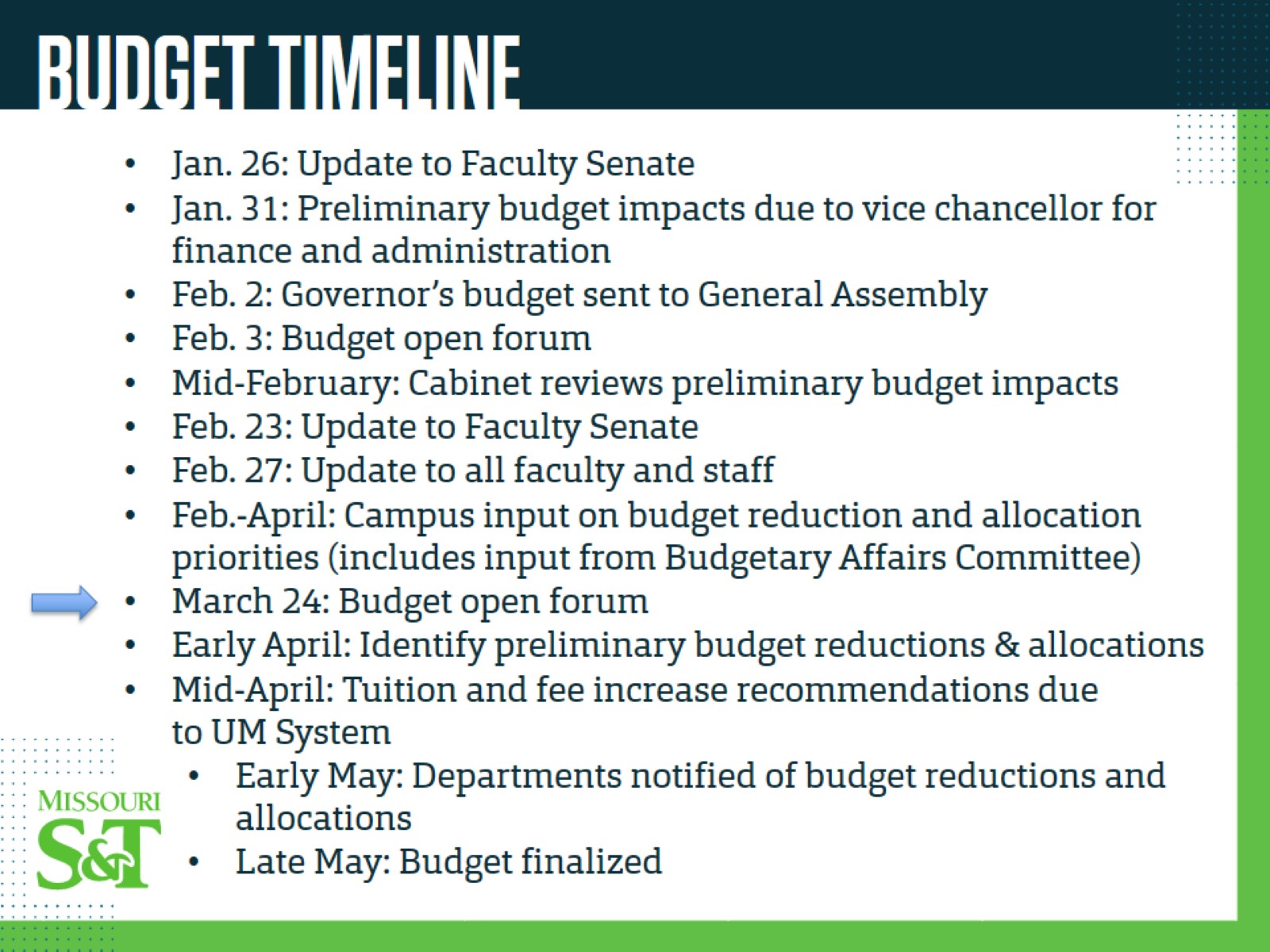 BUDGET TIMELINE
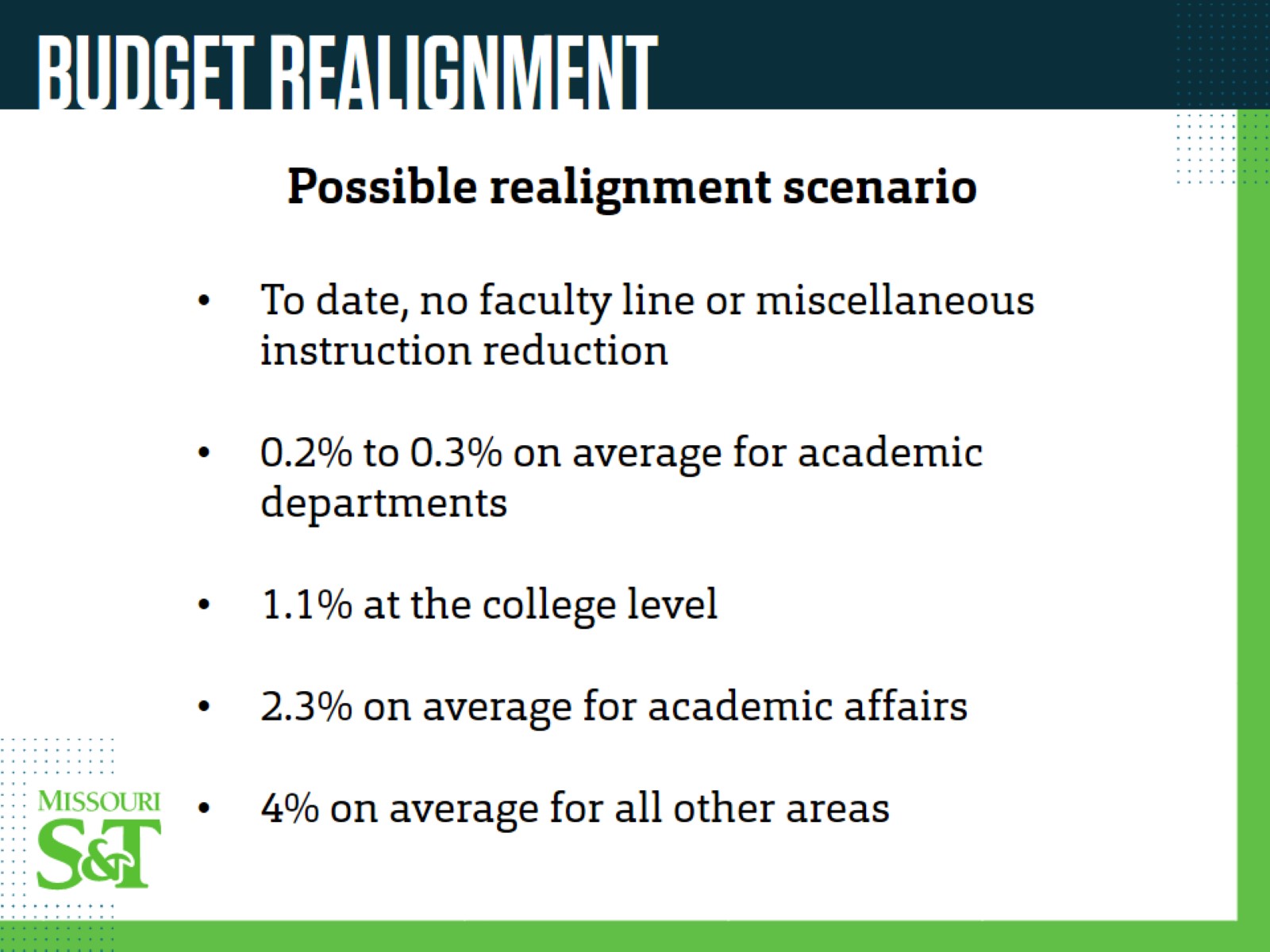 BUDGET REALIGNMENT
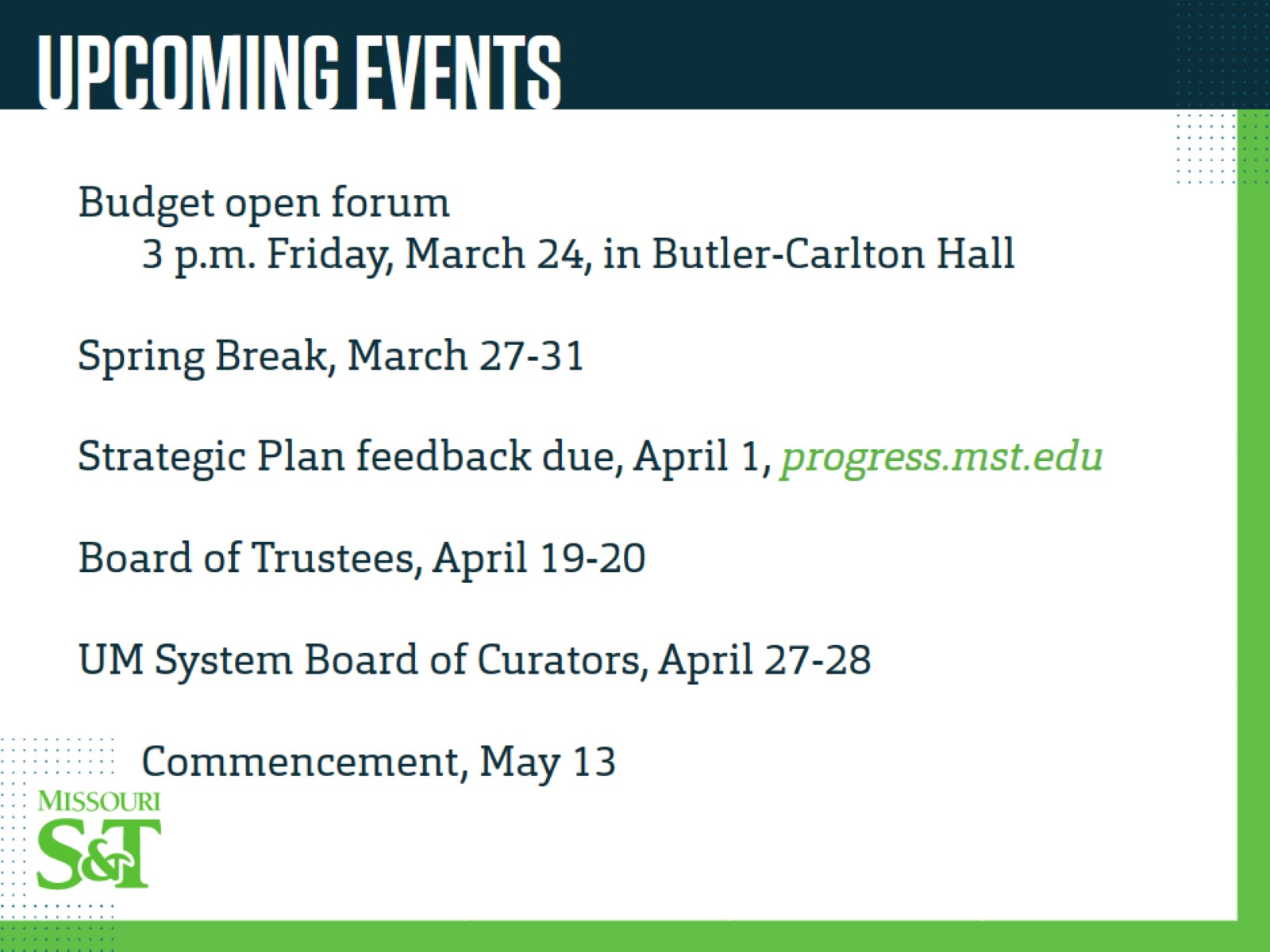 UPCOMING EVENTS
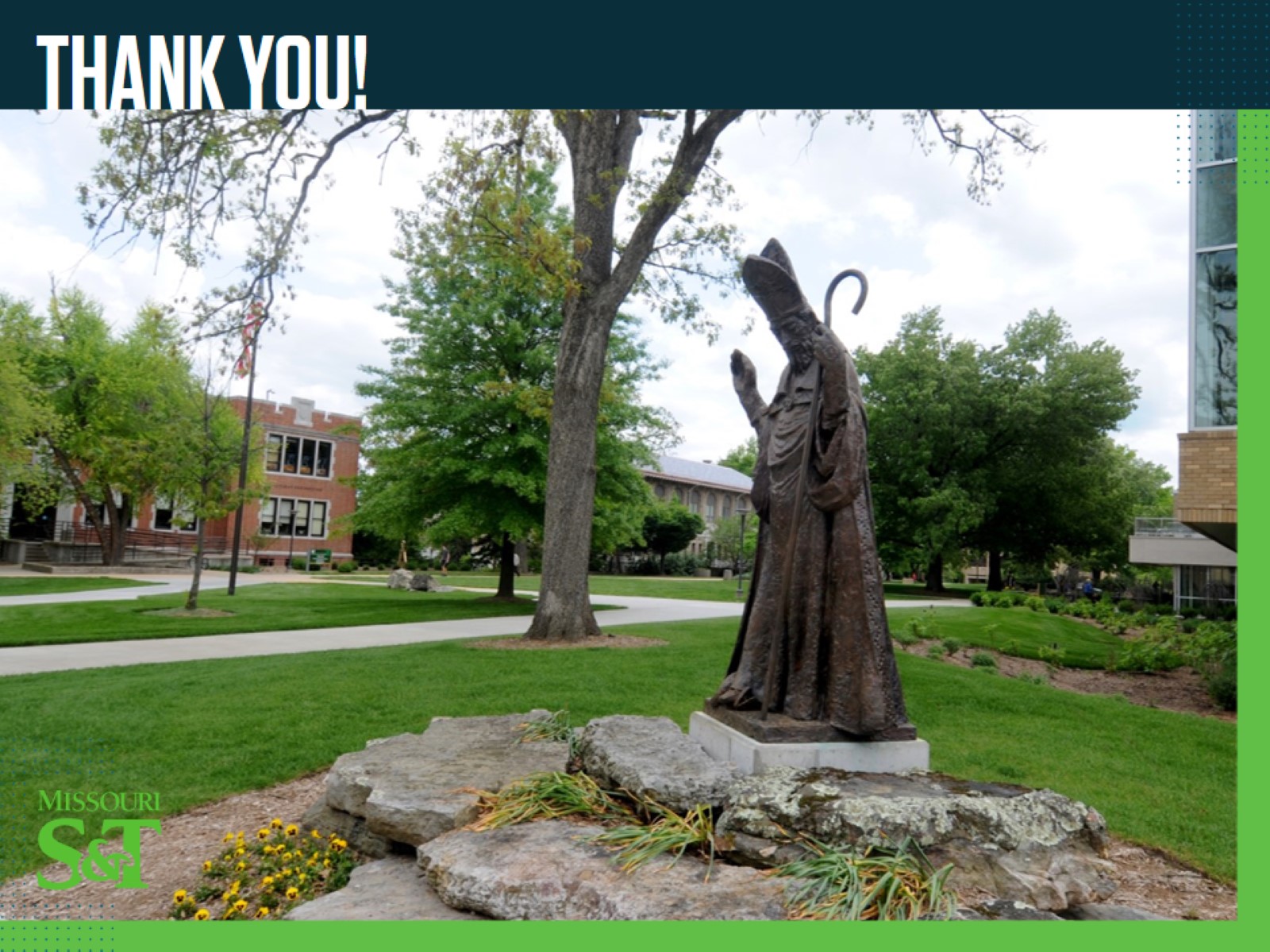 THANK YOU!